العُلوم الوحدة الخامسة: الكَهرَباءُ والمِغناطيسيّةُ
الفصل الأول: الكَهرَباءُعنوان الدرس: قطبا المغناطيسِ وطرائقُ المغنطةِ
عزيزي التلميذ: في هذا الدرس ستكون قادرا على أن:
تتعرَّفَ على أشكالِ المغناطيسِ.
تكتشفَ طرائقَ المَغْنطةِ.
قطبا المغناطيس
لكل مغناطيسٍ قطبان شماليٌّ وجنوبيٌّ.

القُطبانِ المتماثلانِ يتنافرانِ، والقُطبان المُختلفانِ يتجاذبانِ.
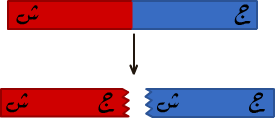 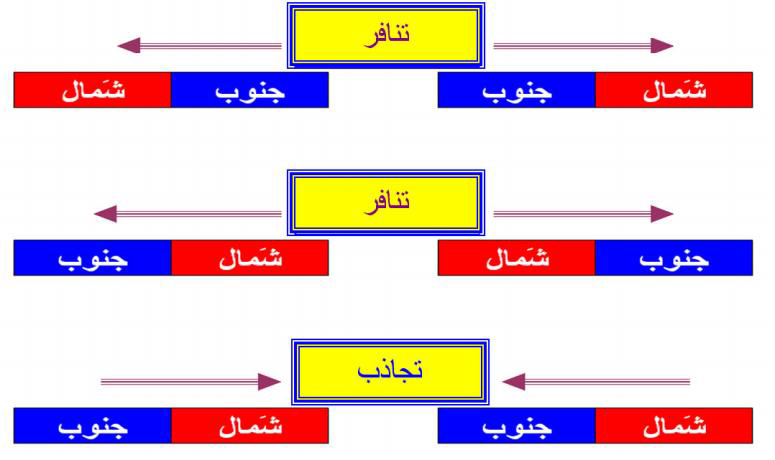 أشكالُ المغناطيسِ
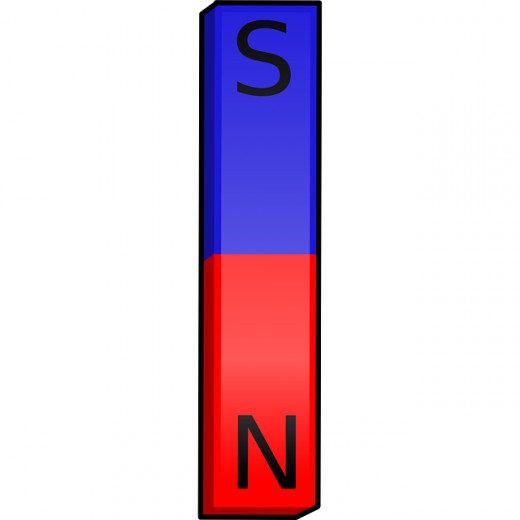 مغناطيسٌ مستقيمٌ.
مغناطيسٌ دائريٌّ.
مغناطيسٌ بيضويٌّ

إبرةٌ مغناطيسيّةٌ
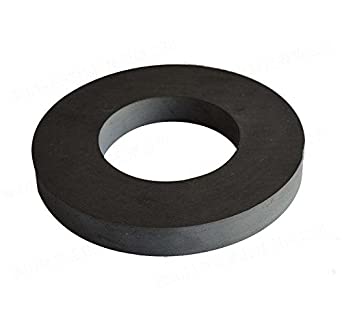 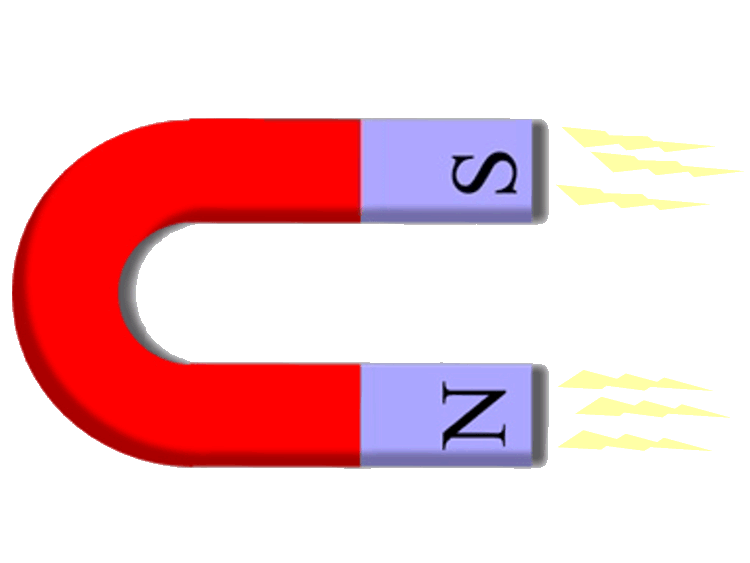 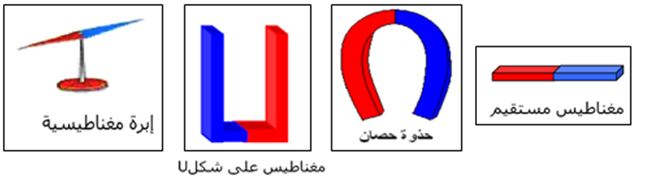 المغناطيسُ في حياتِنا
مُحرِّك كهربائيٌّ.


الجرسُ المنزليُّ والمدرسيُّ.


جهازُ الرنينِ المغناطيسيُّ
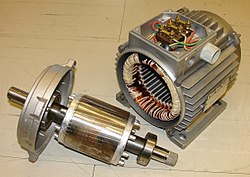 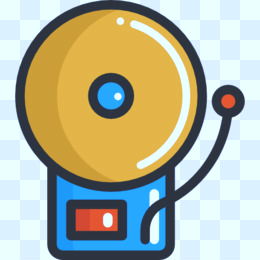 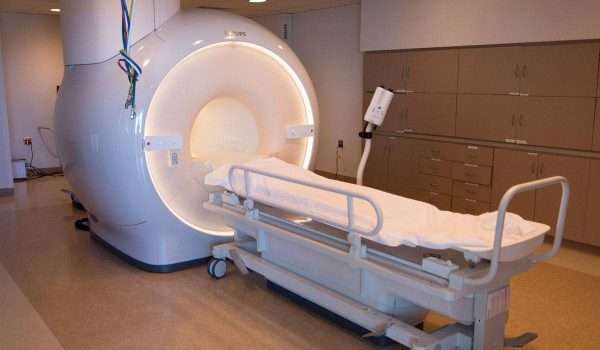